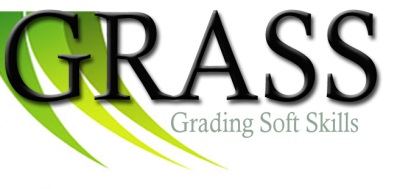 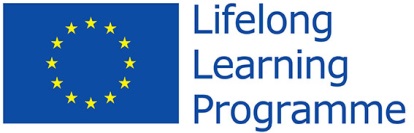 Funded with support from the European Commission, within project Grading soft skills: GRASS, No. 543029-LLP-1-RS-KA3-KA3MP
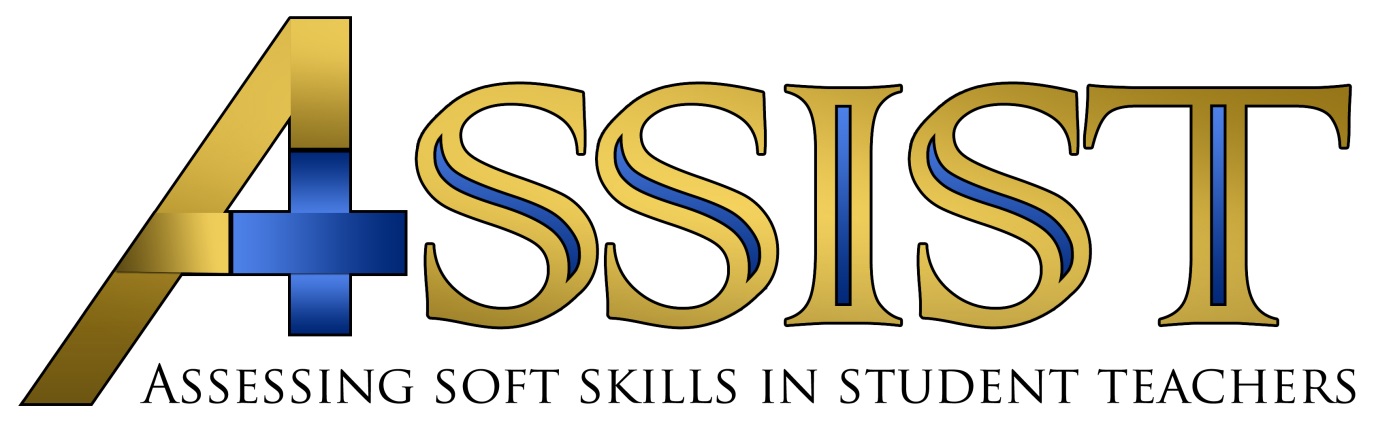 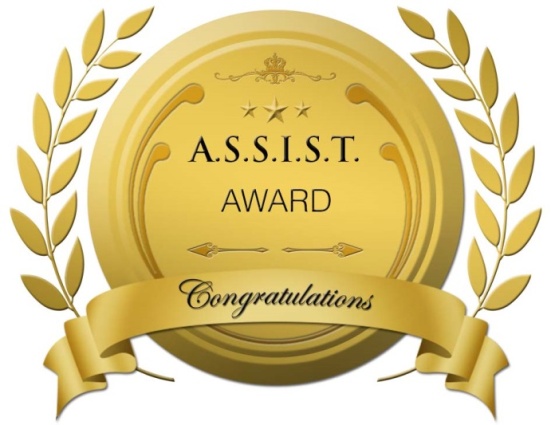 Research Team:
Niall Seery, Donal Canty, Adrian O`Connor & Jeffrey Buckley

Technology Education Research Group
University of Limerick
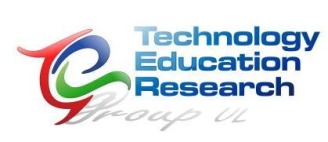 This communication reflects the views only of authors, and the commission cannot be held responsible for any use, which may be made of the information contained therein.
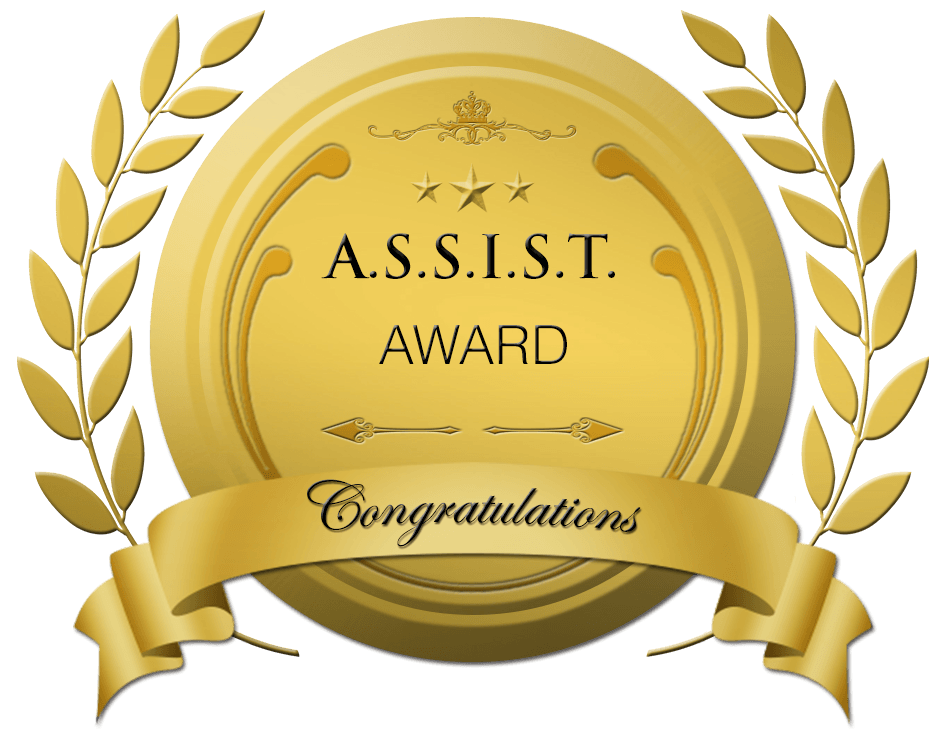 ASSIST Initiative
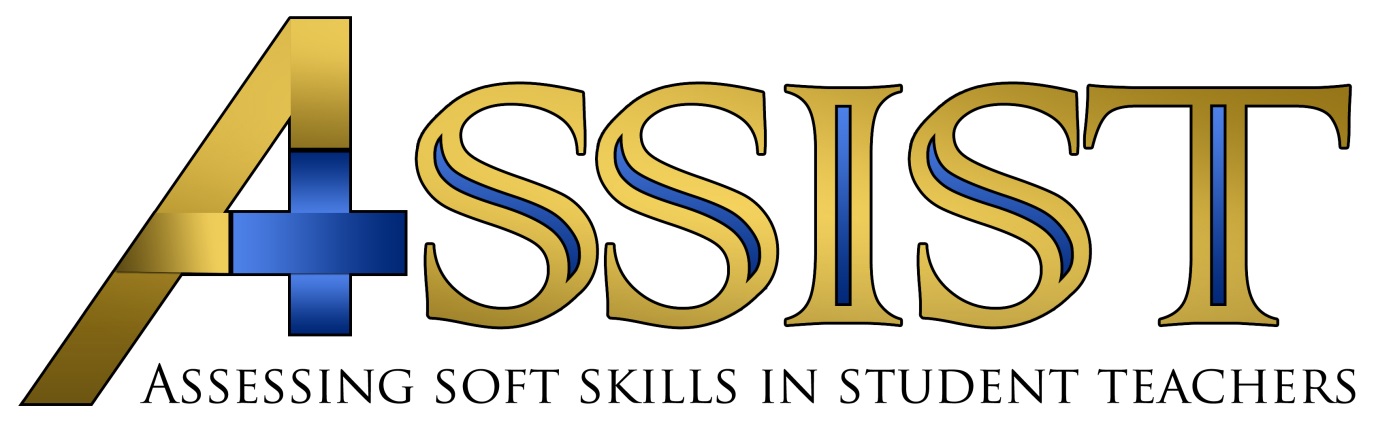 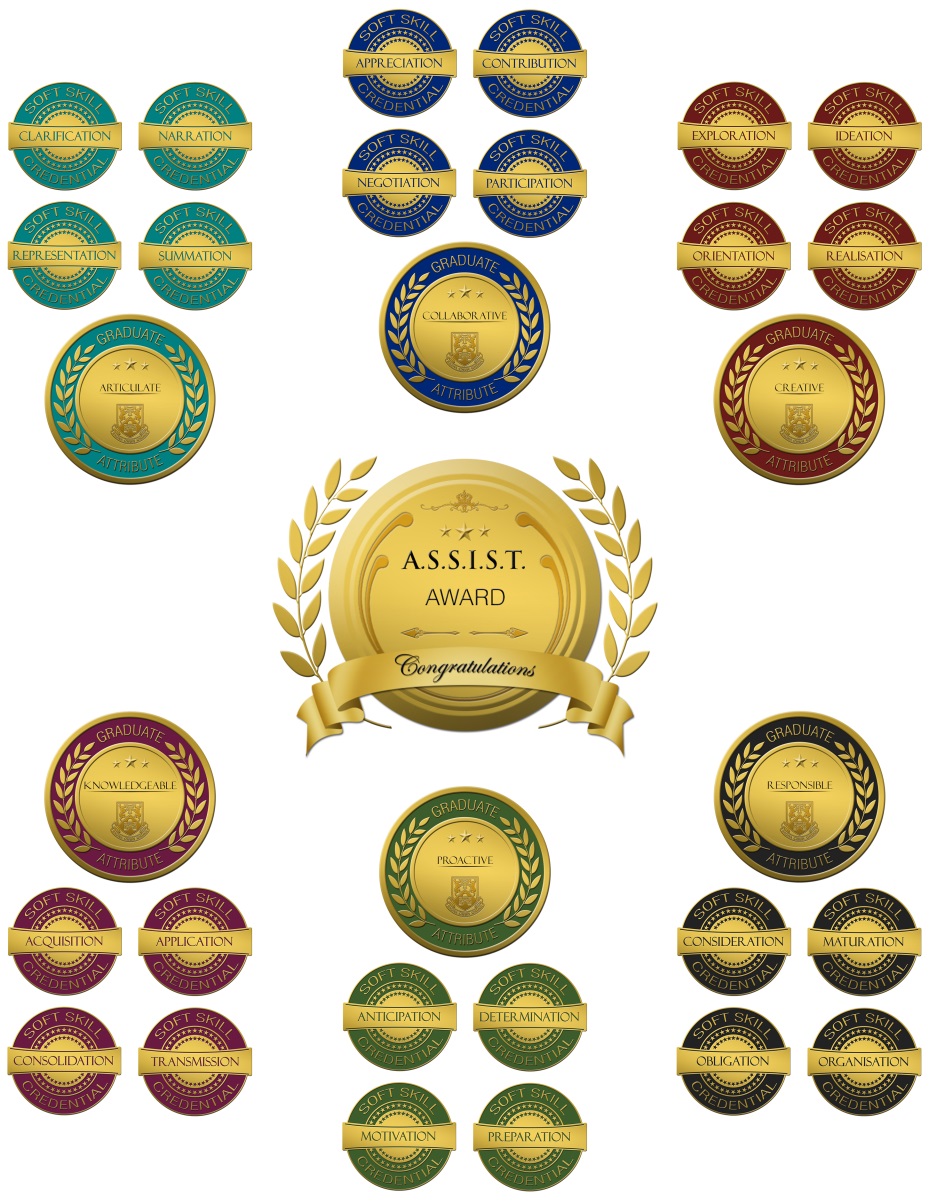 University of Limerick, Limerick, Ireland
Technology Education Research Group (TERG)
Dept. Design & Manufacturing Technology
Initial Technology Teacher Education (ITTE)
B. Tech (Ed) - NFQ Level 8 Honours Degree
Focus of Research Investigation
Pedagogical & Technological Approaches
Validation & Recognition of Soft Skills
The ASSIST Digital Badges
Graduate Attributes
Soft Skills
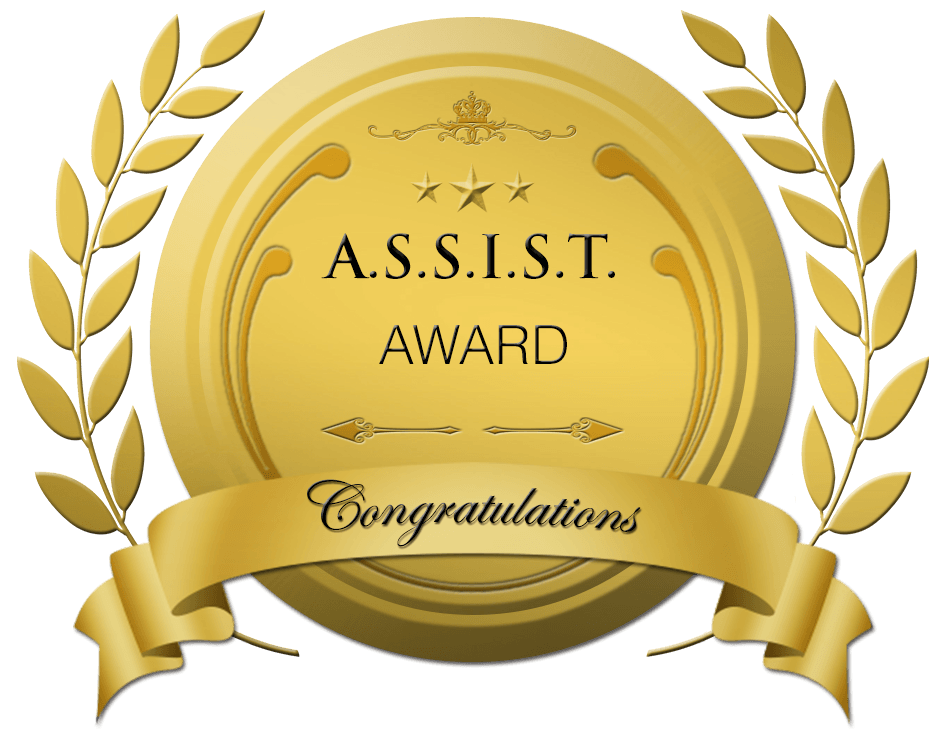 UL Application Case
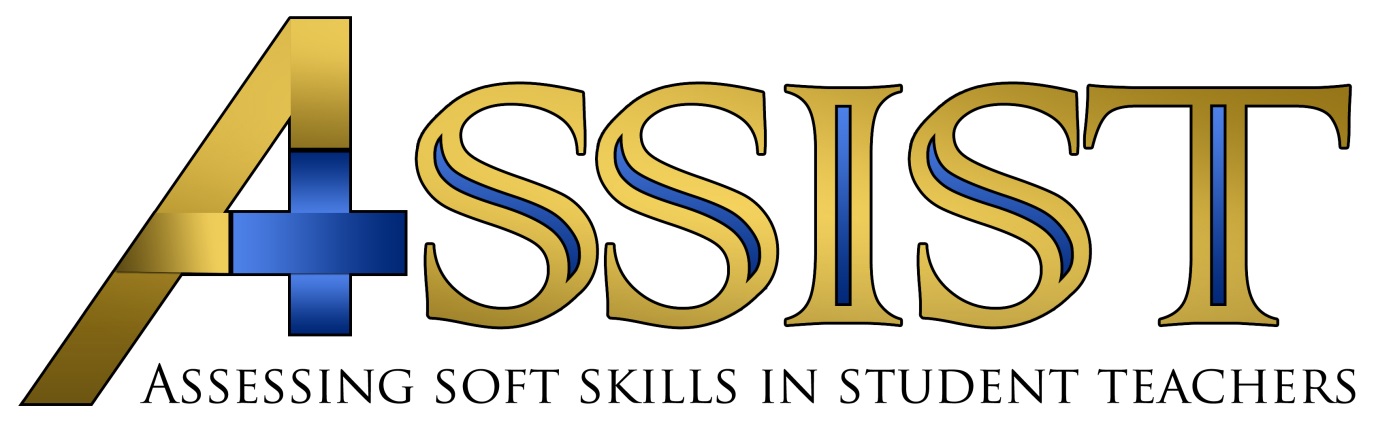 B. Tech (Ed) - NFQ Level 8 Honours Degree
EY4003 - Subject Pedagogics 1 (Wood Tech. & Graphics)
EY4013 - Subject Pedagogics 1 (Engineering Tech. & Graphics)
12 Weeks (Autumn Semester 2015)
I Hour Subject Pedagogy Lecture p/w
2 Hour Graphical Pedagogy Lab p/w
2 Hour Practical Pedagogy Lab p/w
Second Year ITTE Students
5 Female
95 Male
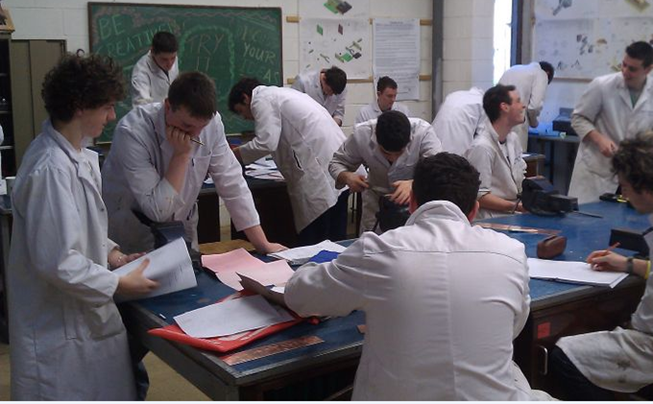 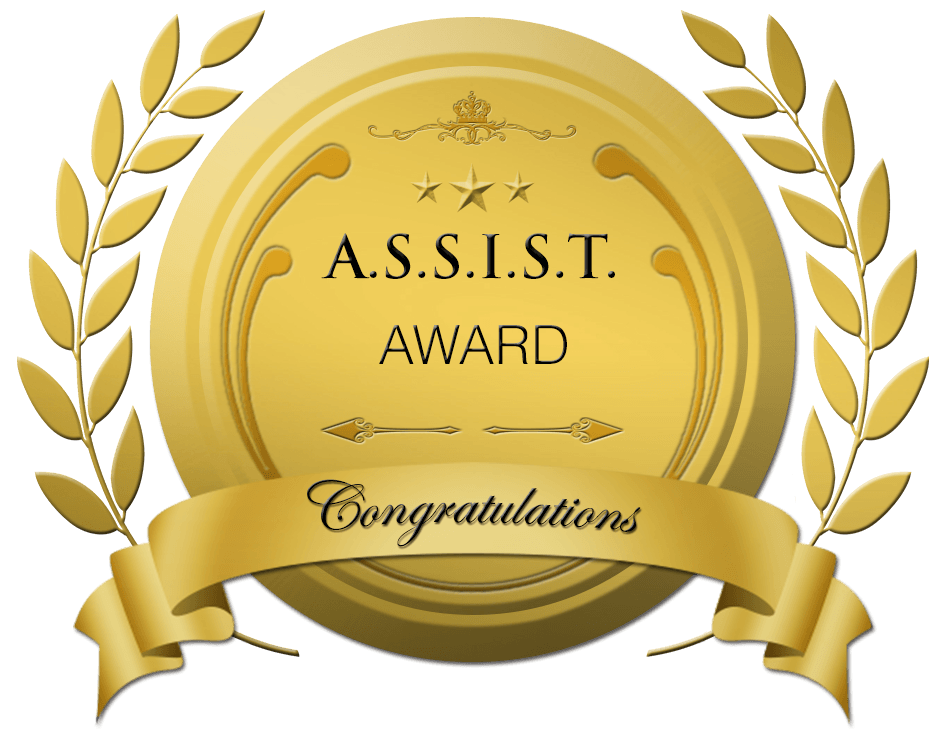 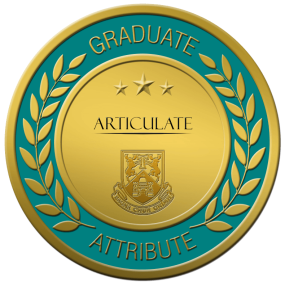 Articulation
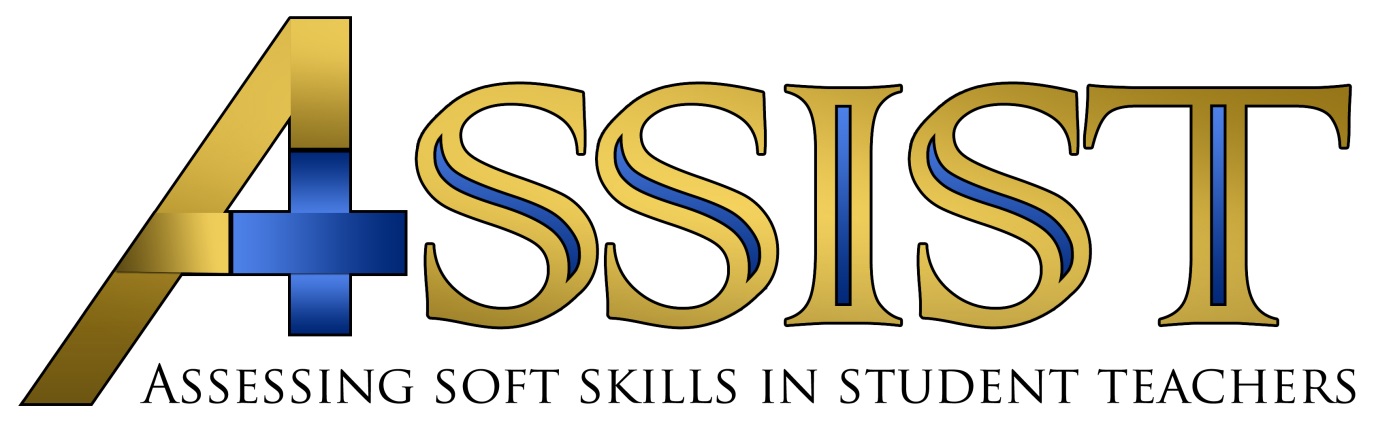 Clarification
This badge will be awarded to people who display evidence of the capacity to make something more comprehensible and free from ambiguity. 	
Narration
This badge will be awarded to people who display evidence of the capacity to provide a descriptive account or tell a story about something. 	
Representation
This badge will be awarded to people who display evidence of the capacity to effectively use something (e.g. metaphor, symbol) that stands for something else. 
Summation 
This badge will be awarded to people who display evidence of the capacity to add the most important pieces of something together in a concise form.
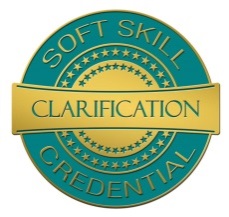 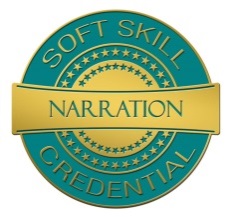 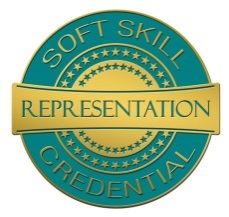 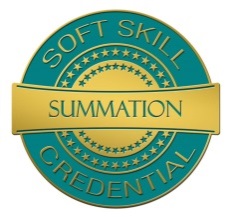 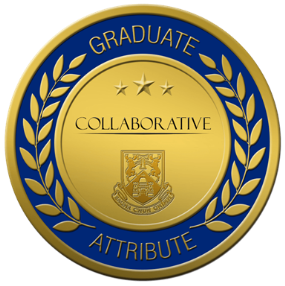 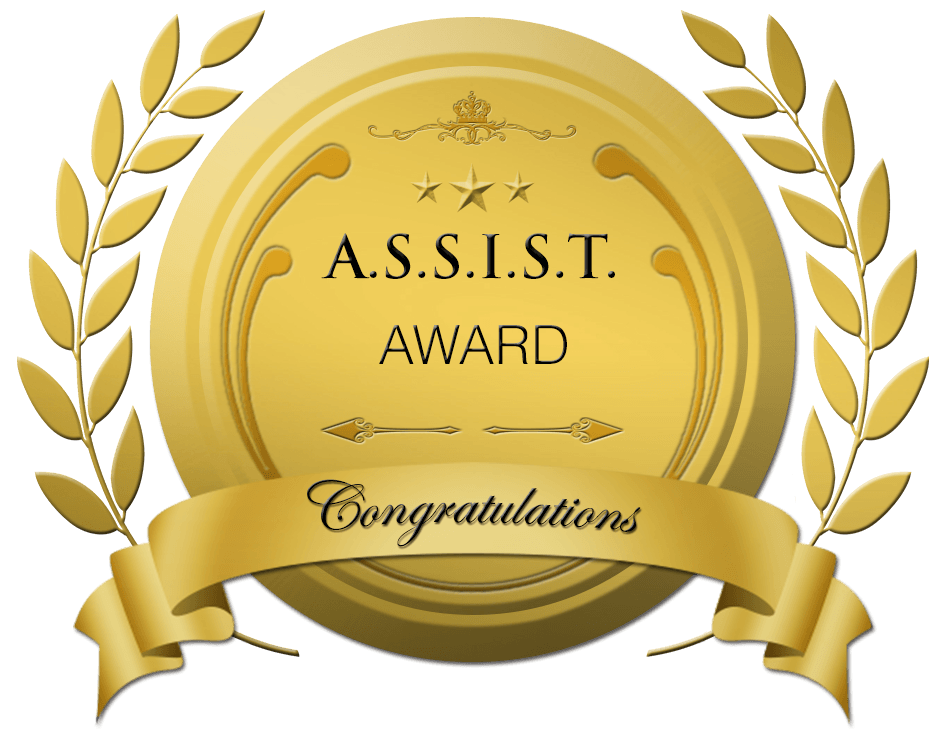 Collaboration
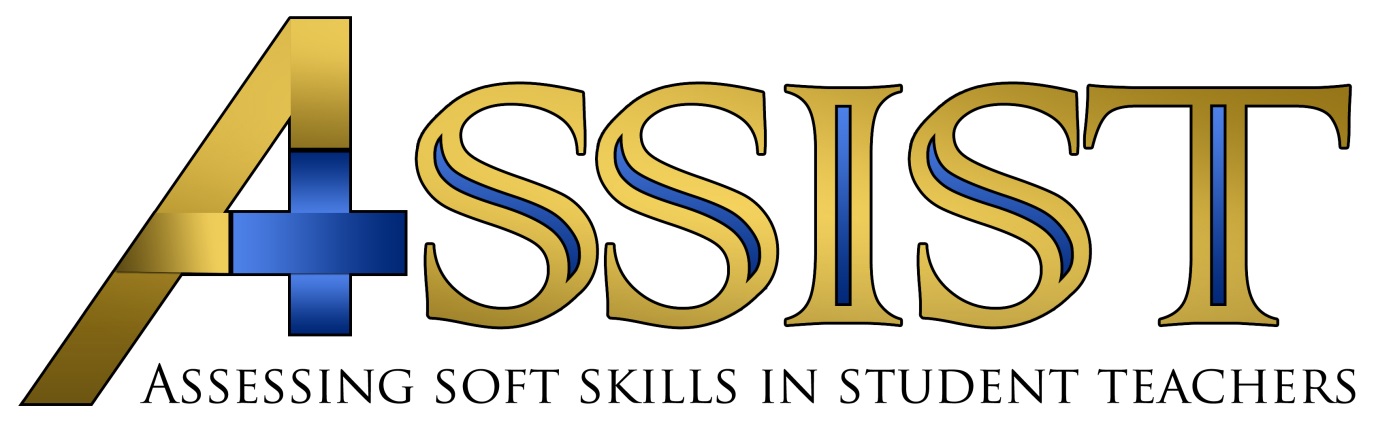 Appreciation
This badge will be awarded to people who display evidence of the capacity to recognise the worth, quality, or importance of something or someone. 	
Contribution
This badge will be awarded to people who display evidence of the capacity to give something to someone in order to help achieve or provide something.
Negotiation
This badge will be awarded to people who display evidence of the capacity to discuss something formally with someone in order to reach an agreement.
Participation
This badge will be awarded to people who display evidence of the capacity to be involved in an activity or event with someone in doing something.
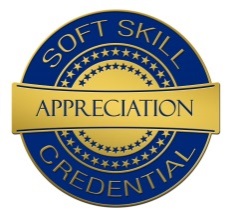 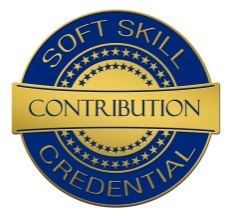 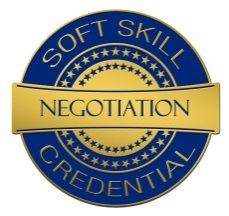 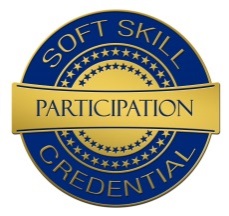 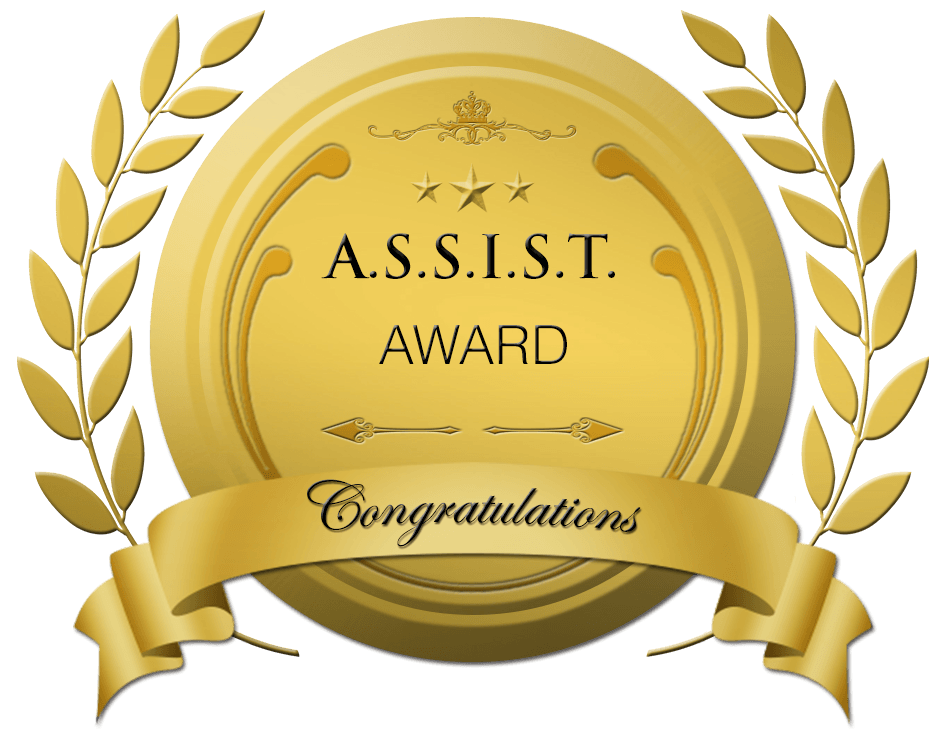 Assessment Architecture
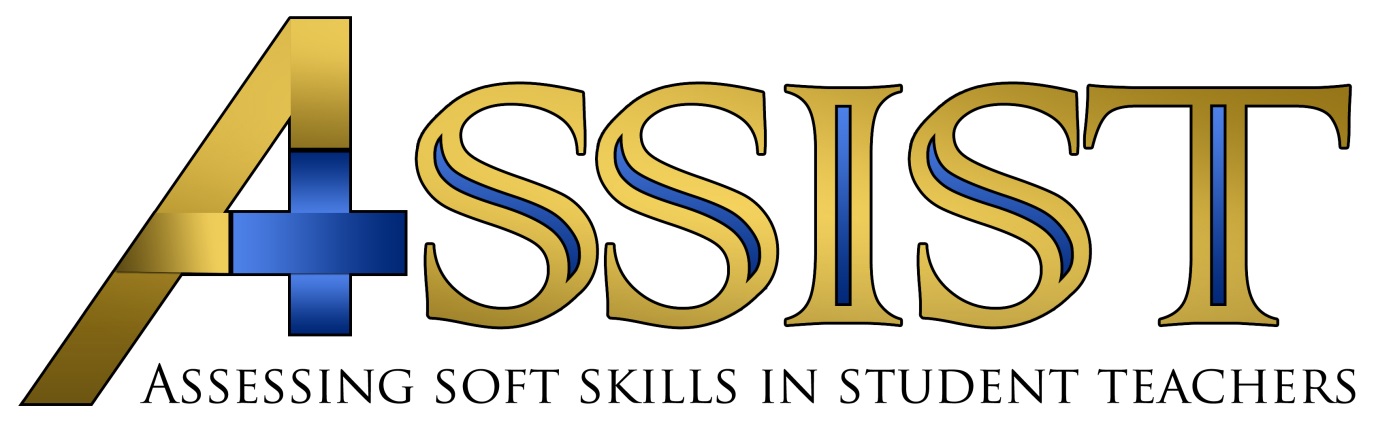 Authentic Evidence of Student Performance
Multi-Modal Capacity
Situational Context of Skill Demonstration
Construct of Capability
Relative Progression of Initial Attainment
Targeting Specific Benchmarks
Value Judgements of Educational Stakeholders
Self Assessment
Peer Observation
Teacher Evaluation
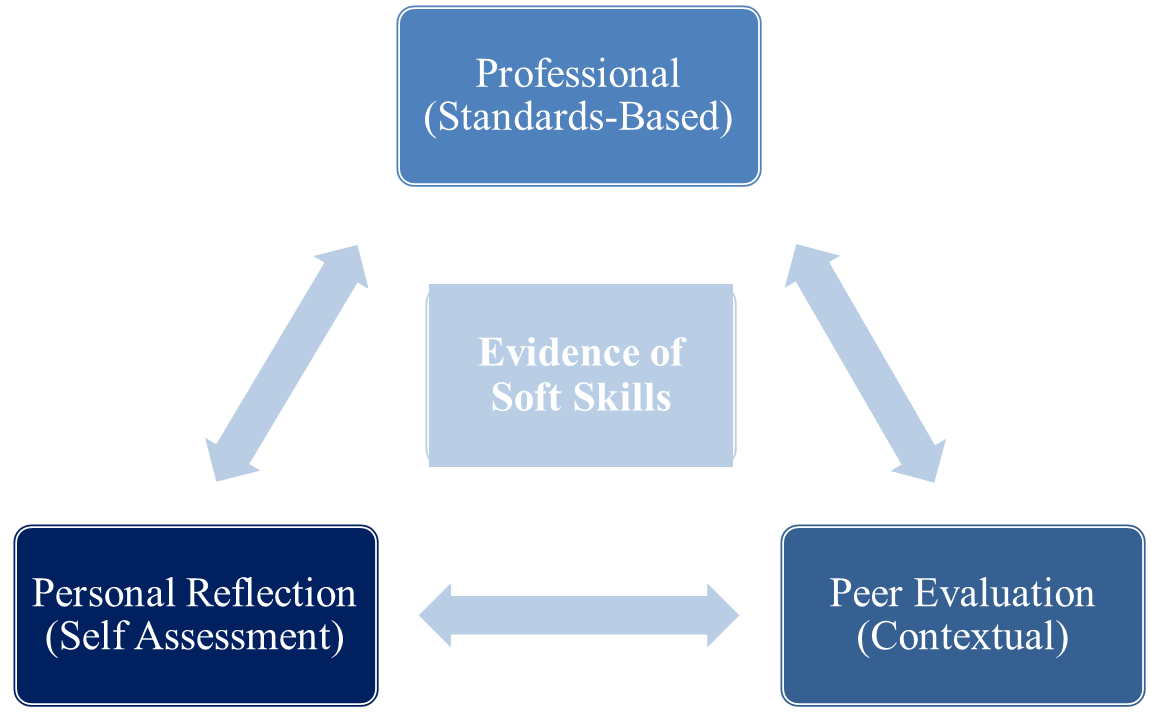 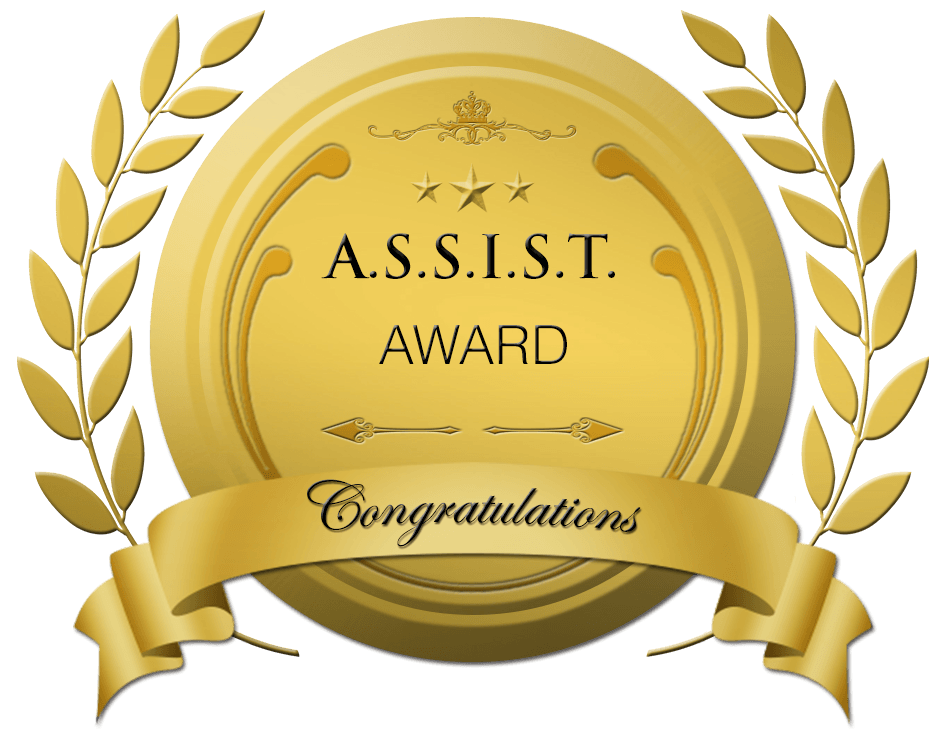 Technological Infrastructure
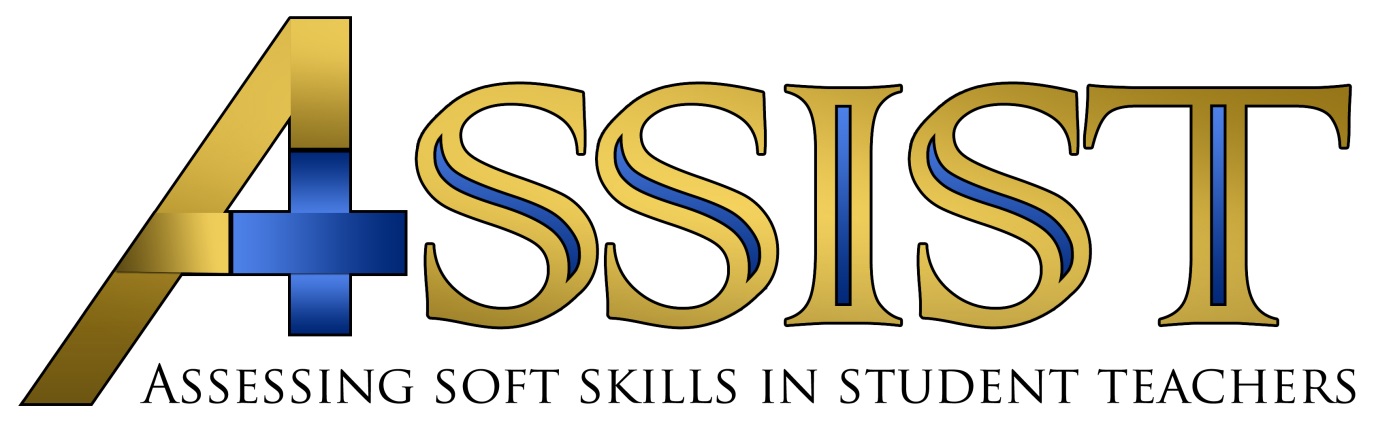 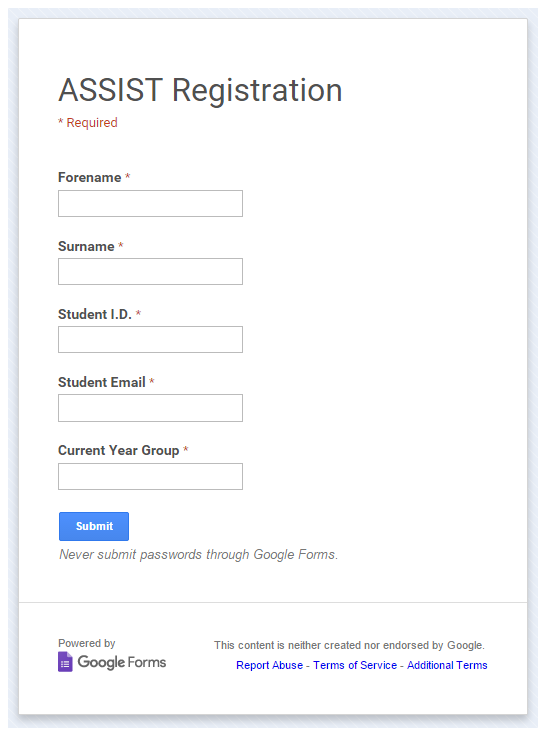 Private Web Hosting - www.terg.ie
Dynamic Web Space
Full User Confidentiality
Online Registration Forms
Facilitating Soft Skill Evidence
Supporting Multimodal Data Files
Managing Submissions & Accreditation
Assessing Soft Skill Evidence
Benchmarks of Soft Skill Attainment
Badge Earners
Individual User Profiles
Linked to Professional Networks
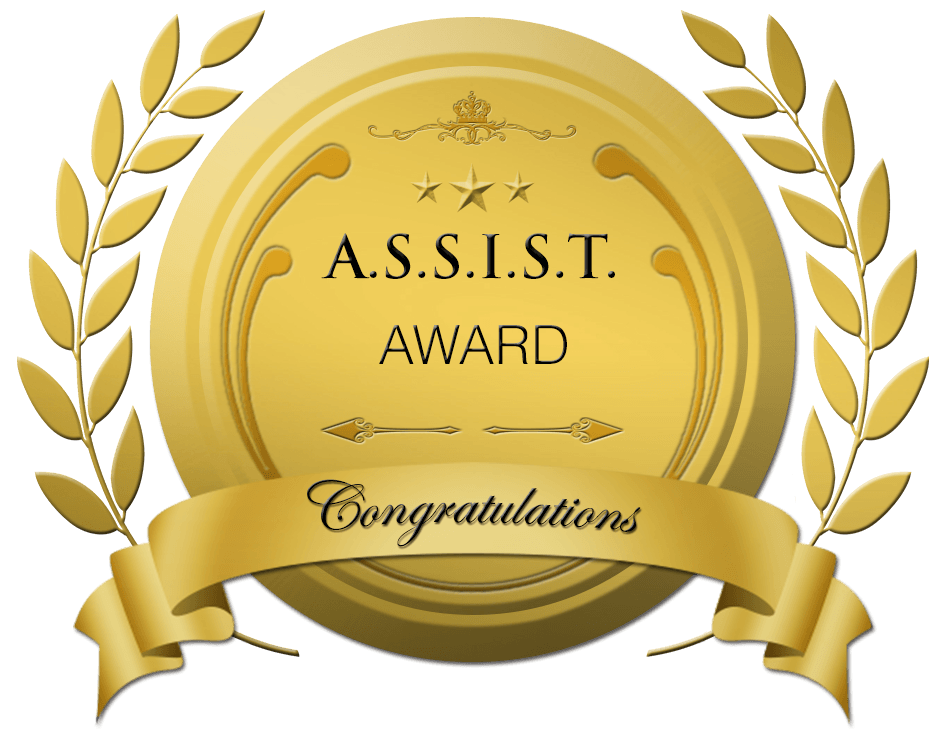 Badge Nominations
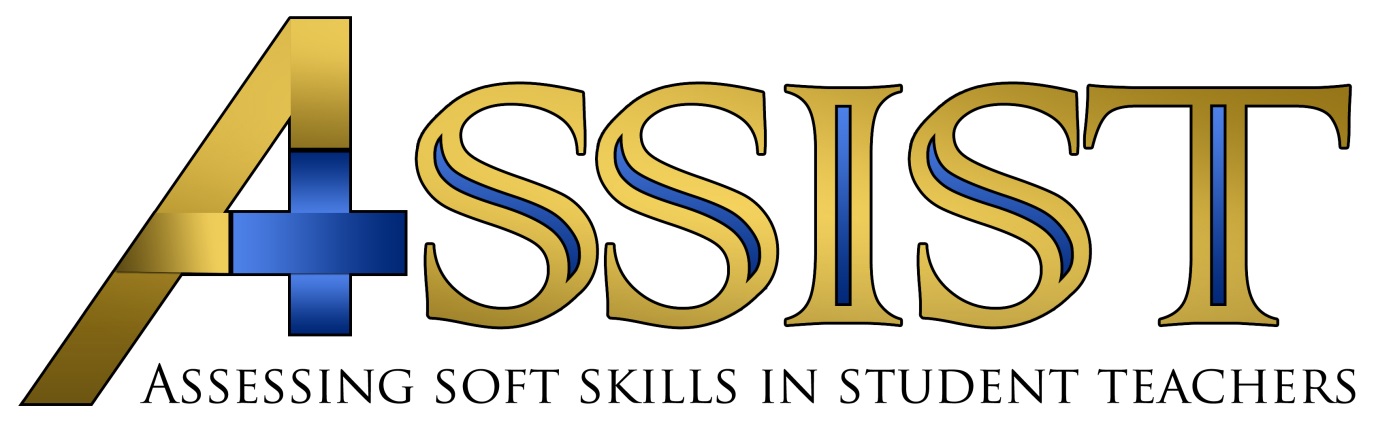 Self-Critique		Peer-Critique		Peer Name: ______________









What are the factors that influenced the nature and quality of participation?
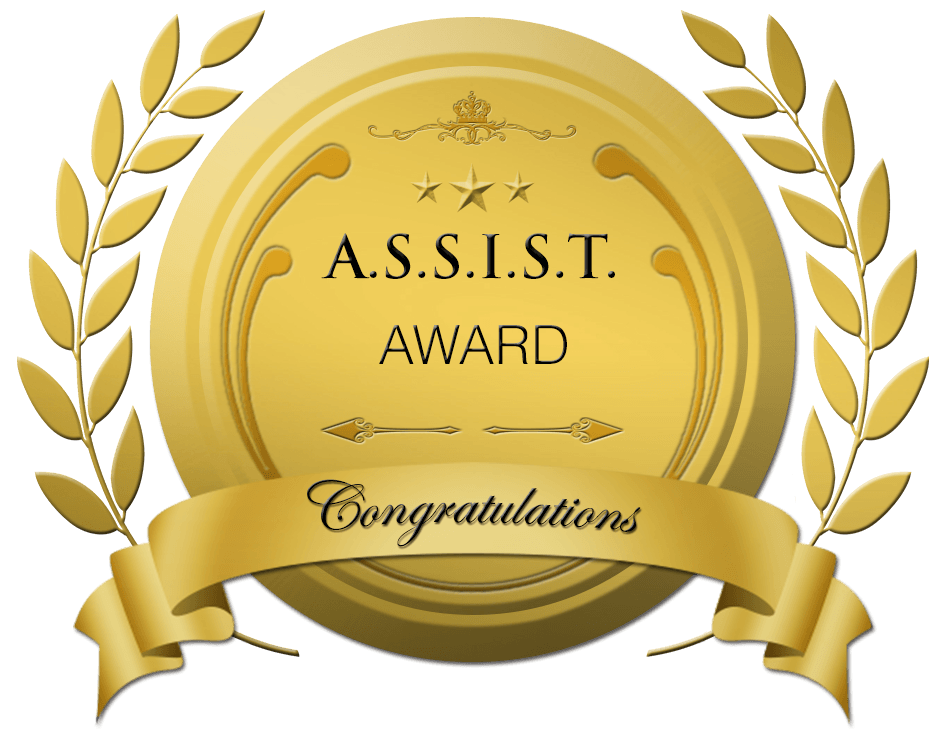 Badge Accreditations
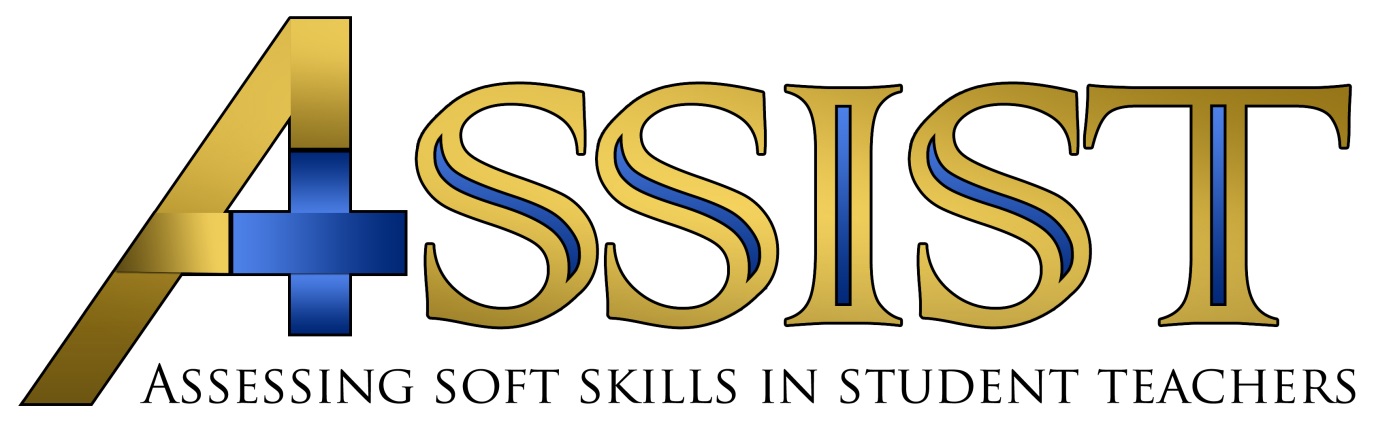 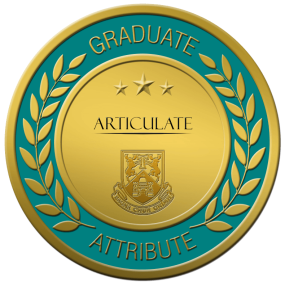 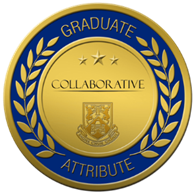 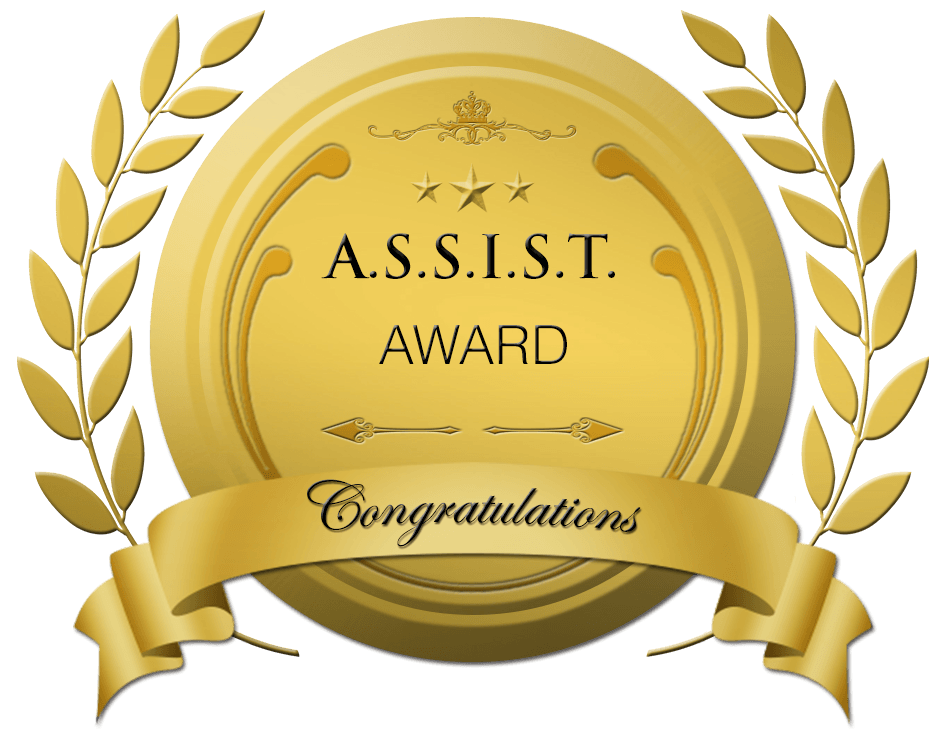 Summary
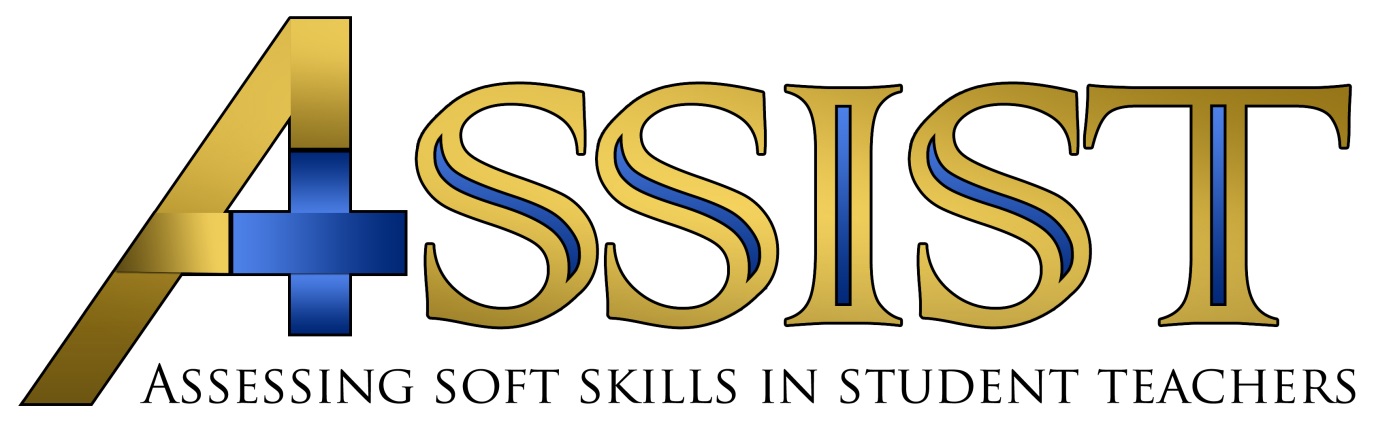 Motivational - Digital Credentials
Credible - Badge Currency 
Sustainable - Technological Capacity
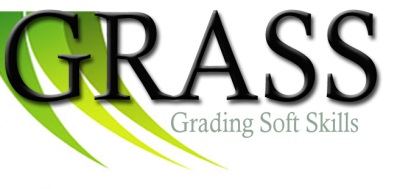 Application case:Math coach
KTH Royal Institute of Technology
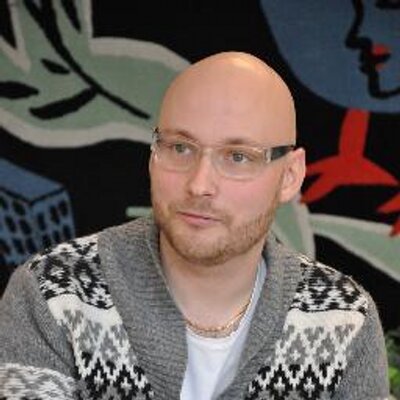 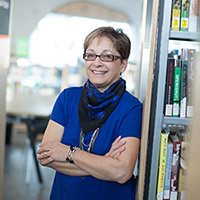 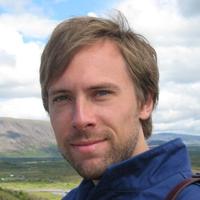 Stefan Hrastinski
Stefan Stenbom
Martha Cleveland-Innes
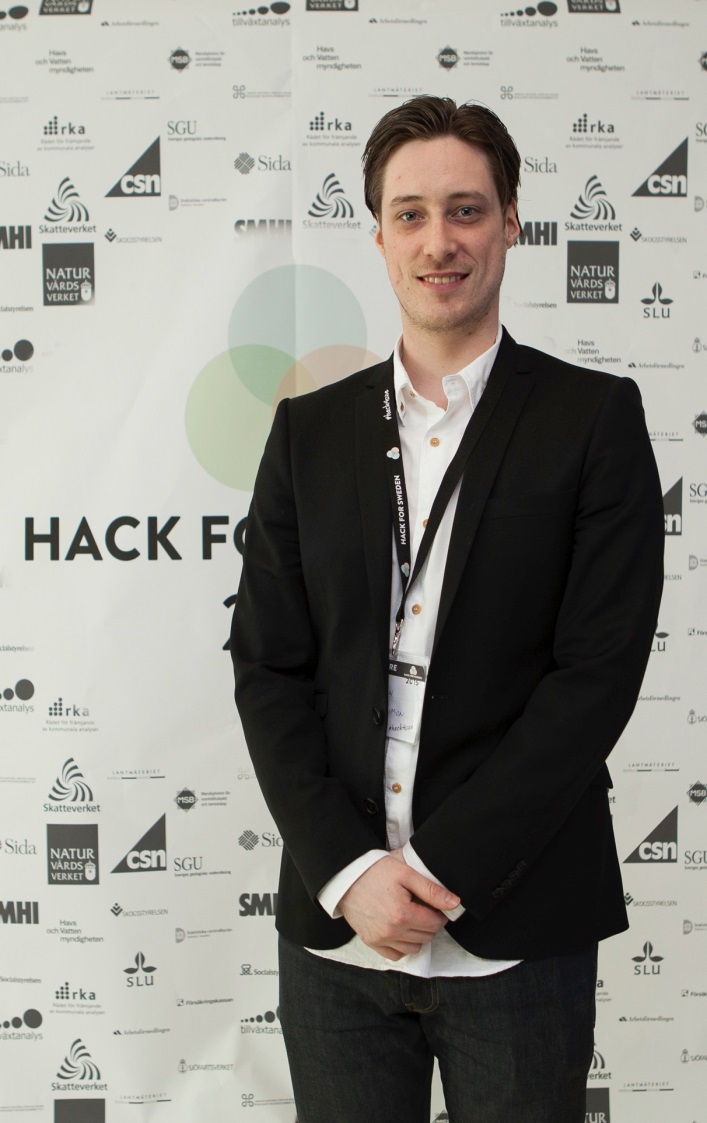 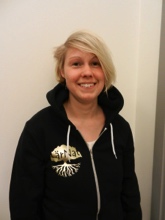 Simon Benjaminsson
Anna-Maria Martinsson
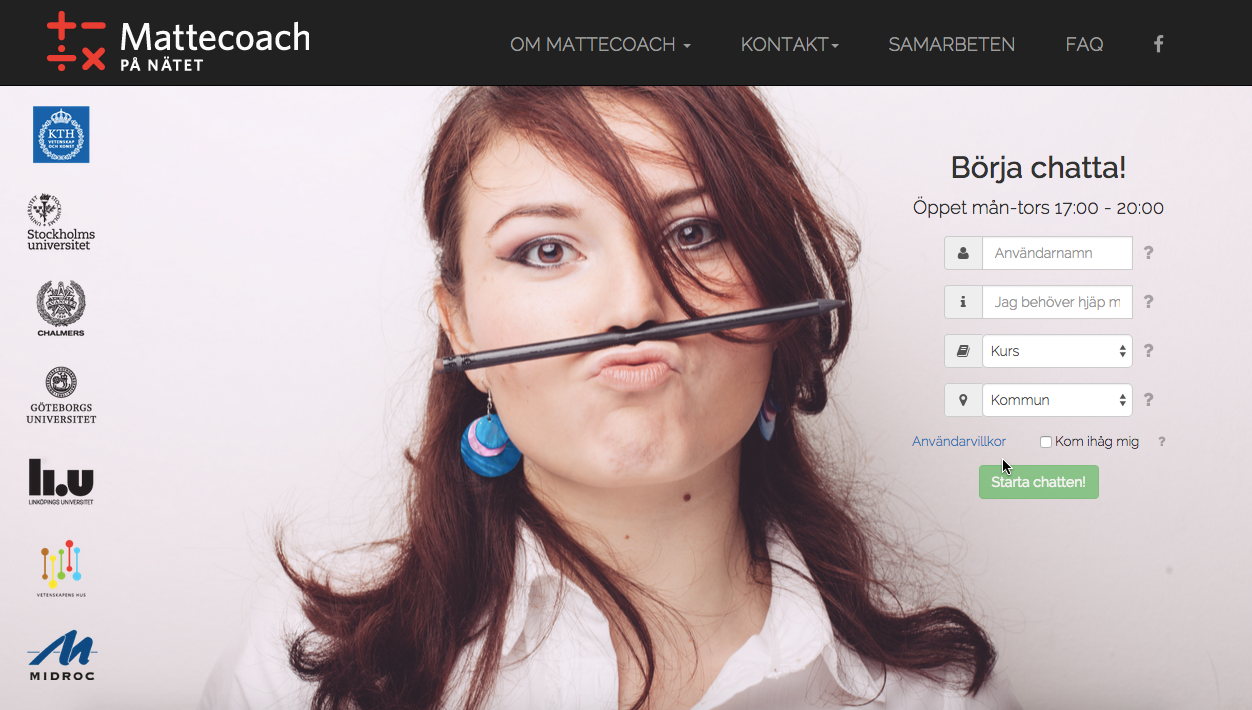 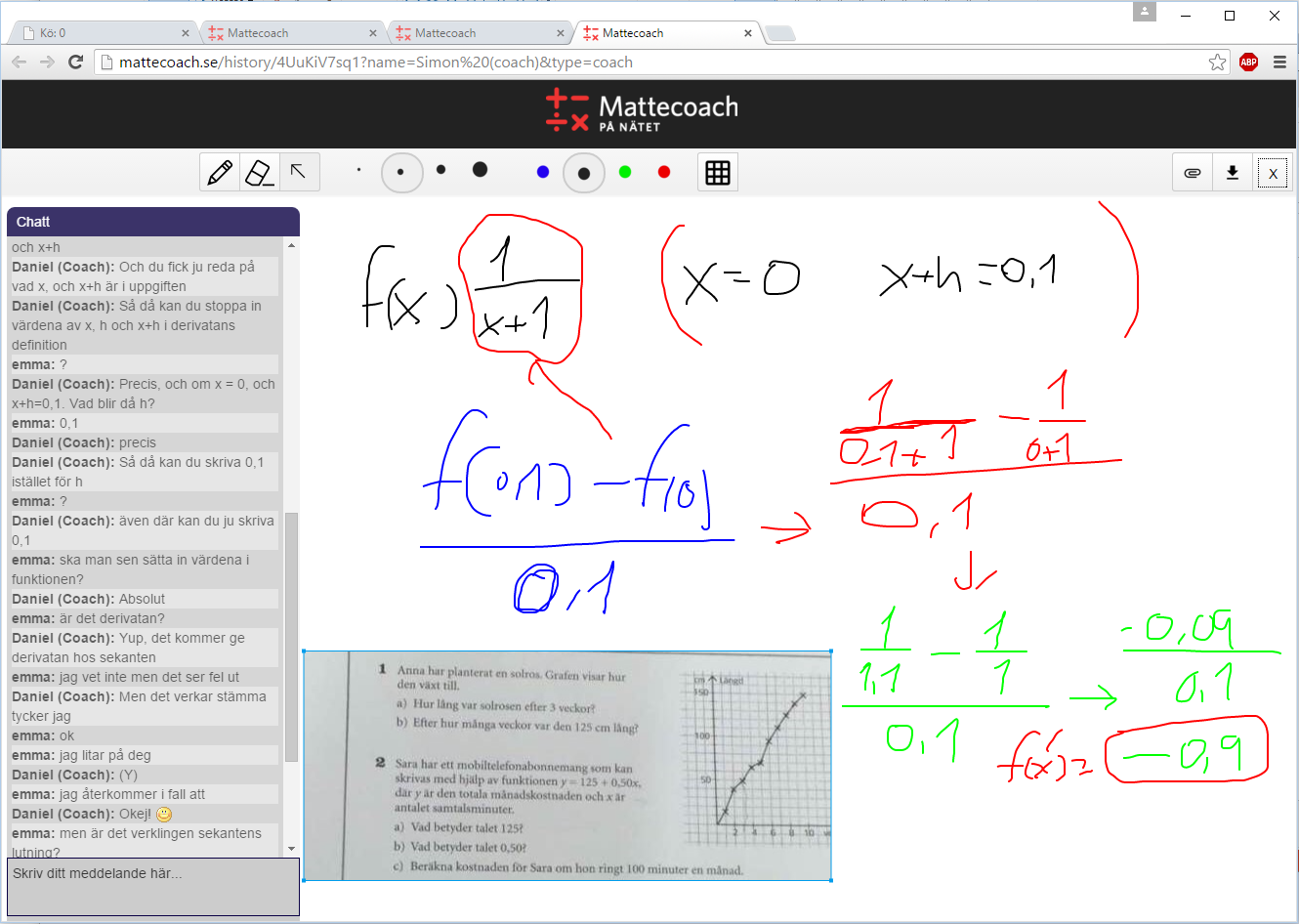 Tutoring online tutors: using digital badges to encourage the development of online tutoring skills
Three challenges/badges
Encourage discussion
Encourage reflection
Provide emotional support
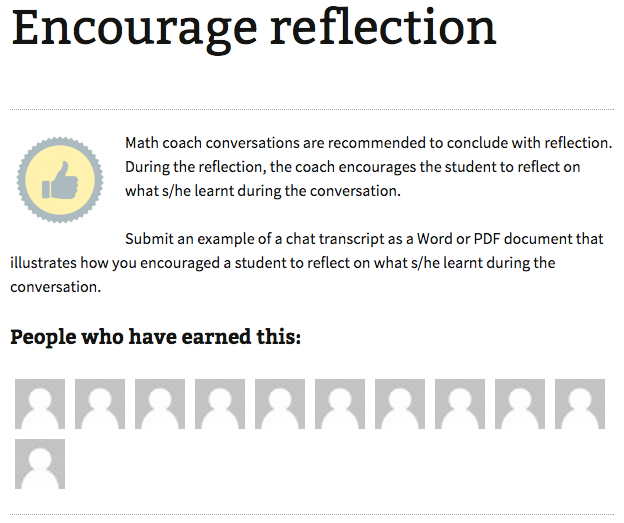 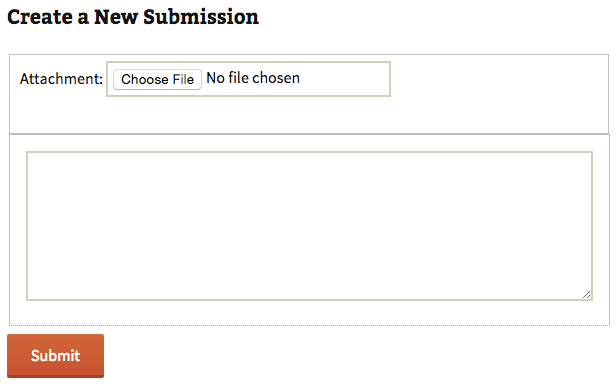 Findings
Digital badges can be used to encourage reflection and the development of online tutoring skills.
Identification of the challenge to balance the private activity, reflection on tutoring skills, and the social activity, communication with the students.
Encourage discussion was the most applied online tutoring skills, while encourage reflection and provide emotional support were more challenging to apply in practice.
Six challenges/badges
Encourage discussion
Encourage reflection
Provide emotional support
Elicit coachee’s level of understanding
Use goal-oriented communication
Build trust
Six+ sub-badges = Math coach badge/certificate
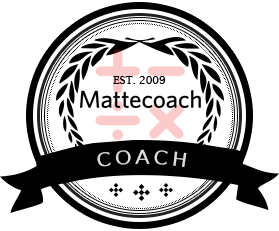